Loops and Repetition
Ps
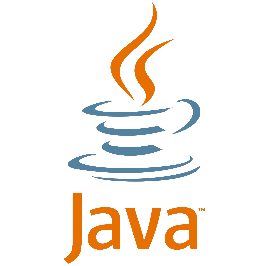 Initial Problem
int counter = 1

while (counter < 1000) {
	PRINT (counter + “I will not…”)
	counter++
}
counter
Ps
Initial Problem
int counter = 1;

while (counter <= 1000) {
	System.out.println (counter + “ I will not…”);
	counter++;
}
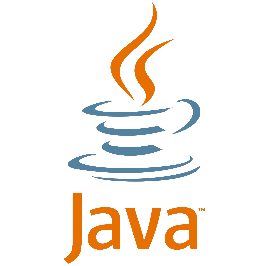 Pseudocode – Input Validation Example
userGuess = 0, secretNumber = 5
PRINT “Enter a number between 1 and 10”
READ userGuess
WHILE (userGuess < 1 OR userGuess > 10)	PRINT “That is not between 1 and 10.  Try again.” 	READ userGuessENDWHILEIF (userGuess == secretNum) THEN PRINT “That’s right! ”, userGuess, “ is the secret!”ELSE	PRINT userGuess, “ is not the secret!”ENDIF
Ps
Input Validation Example
public static void main (String[] args)
{
     int userGuess = 0, secretNum = 5;     Scanner scan = new Scanner (System.in);
     System.out.println("Enter a number between 1 and 10: ");
     userGuess = scan.nextInt();

     while(userGuess < 1 || userGuess > 10)
     {
       System.out.println ("Not between 1 and 10.  Try again!");
       userGuess = scan.nextInt();
     }
     if (userGuess == secretNum)
     {
System.out.println(userGuess + " is the secret number!");
     }
     else
     {
       System.out.println(userGuess + " isn’t the secret number!");
     }
}
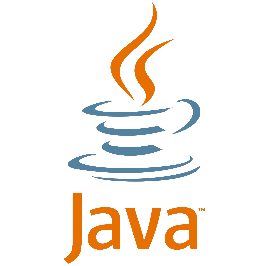 Pseudocode – do-while Loop Example
CREATE number = 0, lastDigit = 0, reverse = 0
PRINT “Enter a positive number.”
READ number
DO	 lastDigit = number % 10
     reverse = (reverse * 10) + lastDigit
     number = number / 10
WHILE (number > 0)ENDDO
Ps
Java - do-while Loop Example
public static void main (String[] args)
{
    int number, lastDigit, reverse = 0;
    Scanner scan = new Scanner (System.in);
    System.out.print ("Enter a positive integer: ");
    number = scan.nextInt();

    do
    {
       lastDigit = number % 10;
       reverse = (reverse * 10) + lastDigit;
       number = number / 10;
    } while (number > 0); // NOTE THE SEMICOLON!!!!!!!!!!!

    System.out.println ("The reversed is " + reverse);
  }
}
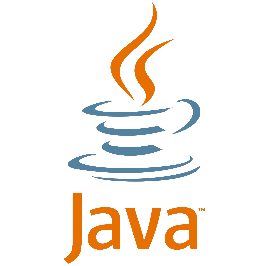 Pseudocode – for Loop Example
CREATE userChoice = 0
PRINT “Choose a number to see the multiplication table.”
READ userChoice
FOR (multiplier = 1, multiplier < 12, multiplier = multiplier  + 1)   PRINT userChoice, “ * “, multiplier, “ = “, (multiplier * userChoice)ENDFOR
Ps
Java - for Loop Example
public static void Main(String[] args)
{	
  int choice = 0;
  Scanner scan = new Scanner (System.in);
  System.out.println("Enter a number to see the table.");
  choice = scan.nextInt();

  for(int multiplier = 1; multiplier <= 12; multiplier += 1)
  {
     System.out.println (multiplier + " * " + choice + 
        " = " + (multiplier * choice)); 
  }
}
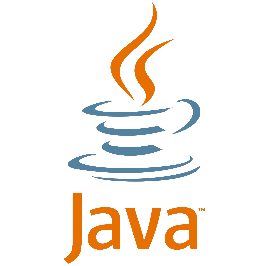 Pseudocode – Nested for Loop Example
CREATE maxRows = 10, row, star
FOR (row = 1, row < maxRows, row = row + 1)
	FOR (star = 1, star <=  row, star = star + 1)  
		PRINT  “*”
	ENDinnerFOR 
	PRINTLINE ()	ENDouterFOR
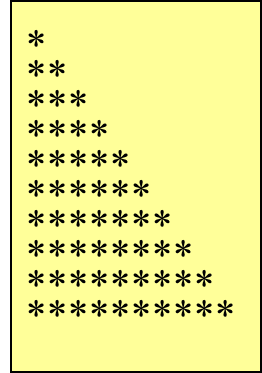 Ps
Java – Nested for Loop Example
public static void main (String[] args)
{
     int maxRows = 10;
     for (int row = 1; row <= maxRows; row++)    {       for (int star = 1; star <= row; star++)       {  		System.out.print ("*");	  }
         System.out.println();    }
}
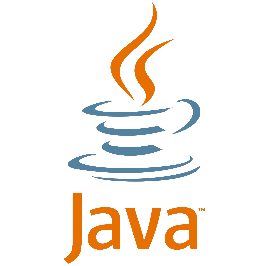